1.2
True
False
False
True
5
True
География как наука
Путешествия и открытия

6 класс
Введите фамилию и имя
Начать тестирование
8
5
Всего заданий
Время тестирования
мин.
[Speaker Notes: Версия от 18.11.2009 г. Последнюю версию шаблона смотрите на сайте «Тестирование в MS PowerPoint» http://www.rosinka.vrn.ru/pp/]
1
2
3
4
0
0
1
0
1.Кто из ученых дал название науке география?
Геродот
Архимед
Эратосфен
Аристотель
1
Далее ►
Задание
1
2
3
4
0
0
0
1
2. Что означает слово «география»?
Исследования Земли
Изображение Земли на карте
Путешествия по Земле
Описание Земли
2
Далее ►
Задание
1
2
3
4
1
0
0
0
3. Морской путь в Индию был открыл:
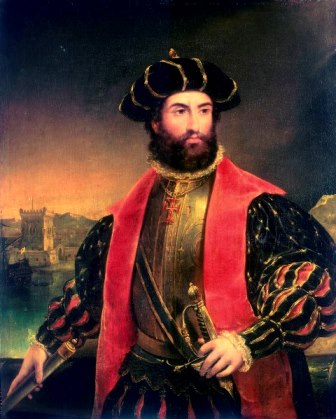 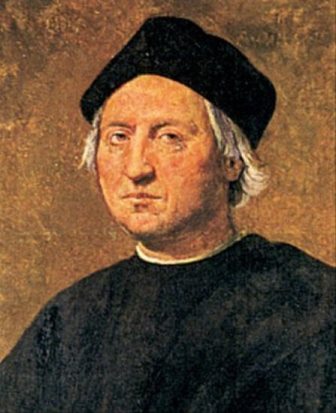 Васко да Гама
Фернанд Магеллан
Х. Колумб
Марко Поло
Васко да Гама
Христофор Колумб
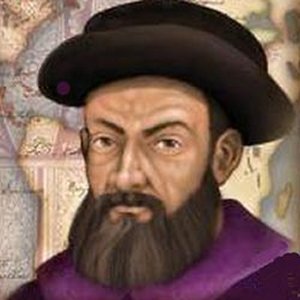 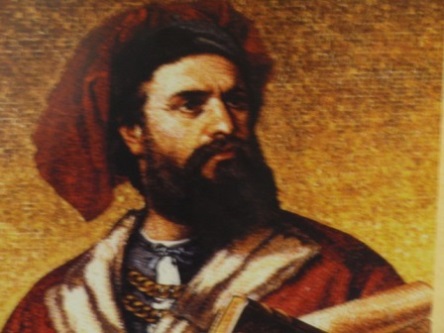 Марко Поло
Ф.Магеллан
3
Далее ►
Задание
1
2
3
4
0
1
0
0
4. Первое кругосветное путешествие совершил:
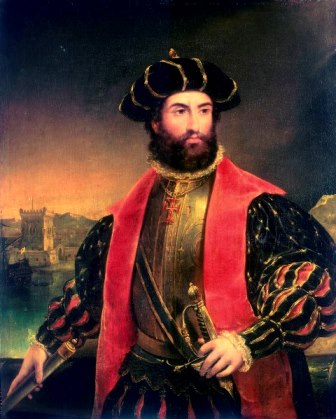 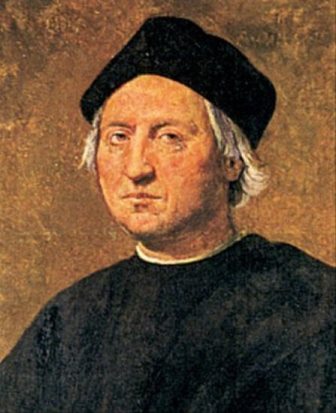 Христофор Колумб
Фернанд Магеллан
Х. Колумб
Марко Поло
Васко да Гама
Васко да Гама
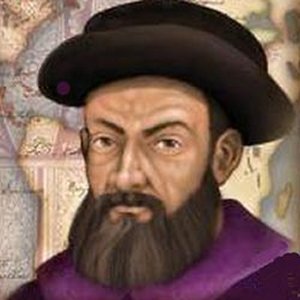 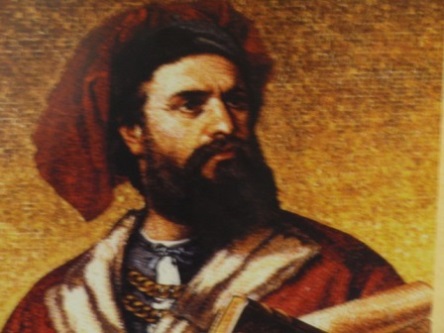 Ф.Магеллан
Марко Поло
4
Далее ►
Задание
1
2
3
4
0
0
1
0
5.Самый первый из сохранившихся глобусов создал:
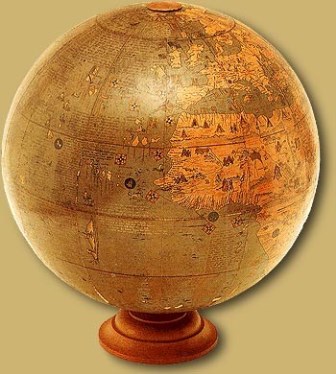 Птолемей
Эратосфен
М.Бехайм
Геродот
Глобус Мартина Бехайма
5
Далее ►
Задание
1
2
3
4
1
0
0
0
6. Первым зависимость между географической широтой и длиной дня 
и ночи установил:
Пифей
Геродот
Эратосфен
Колумб
6
Далее ►
Задание
1
2
3
4
0
0
1
0
7. Точные размеры Земли первым указал:
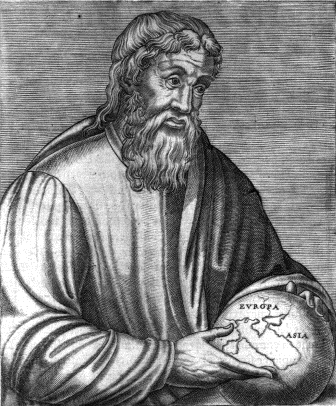 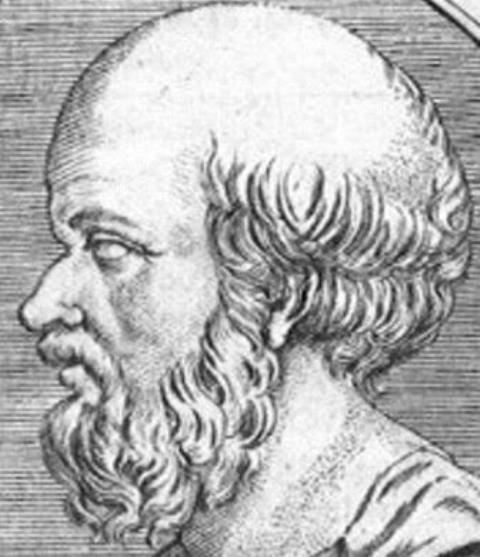 Пифей
Геродот
Эратосфен
Пифей
Эратосфен
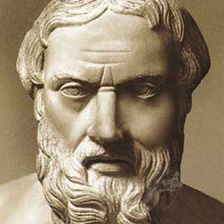 Пифагор
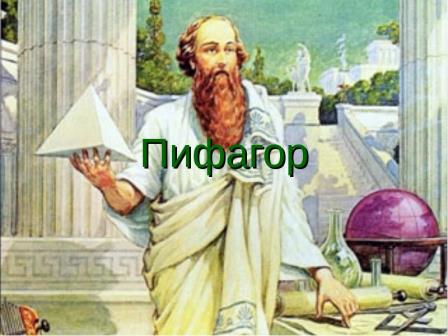 Геродот
7
Далее ►
Задание
1
2
3
4
0
1
0
0
8. Укажите имя путешественника, открывшего Новый свет:
В. да Гама
Х. Колумб
Ф. Магеллан
М.Поло
8
Итоги ►
Задание
Результаты тестирования
Подождите!
Идет обработка данных
Оценка
Правильных ответов
в процентах
Ошибки в выборе ответов на задания:
Использован шаблон А.Н.Комаровского
Снова
Выход
Всего заданий
Затрачено времени